Кружок по ритмике в группе  №6 «Кузнечики»
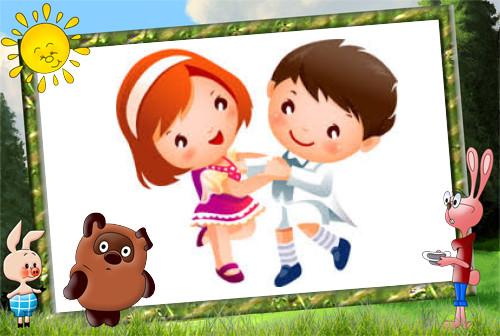 МБДОУЦРР №28 «Огонек»
Выполнила: Баталова М.А.
Март 2017г.
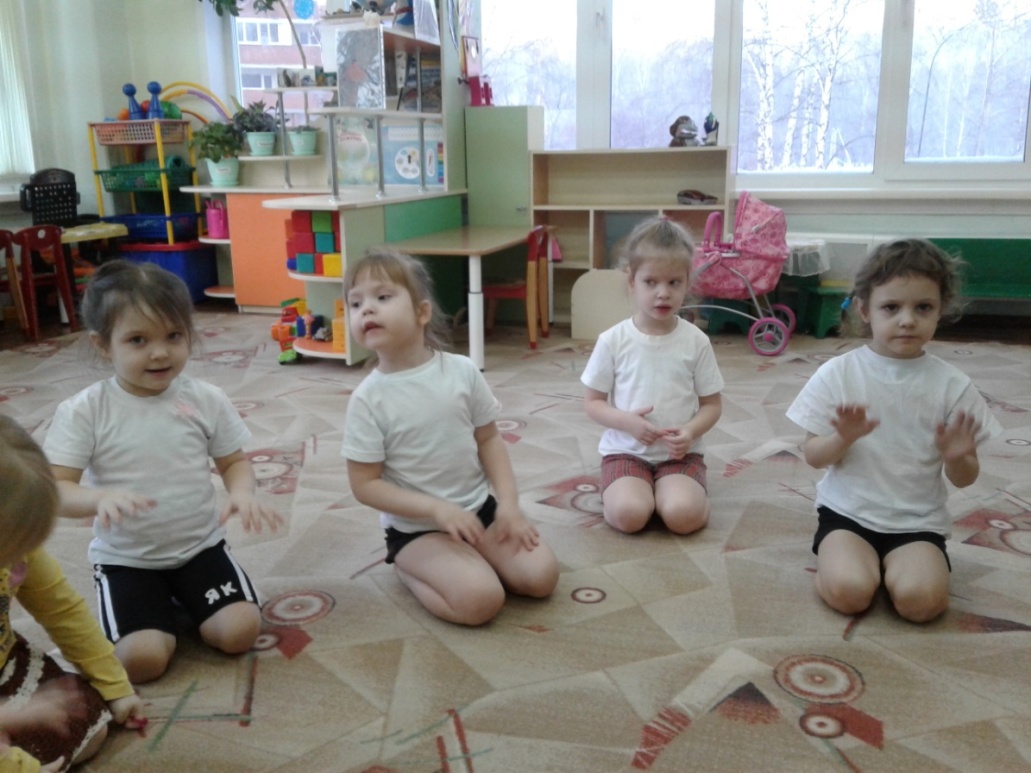 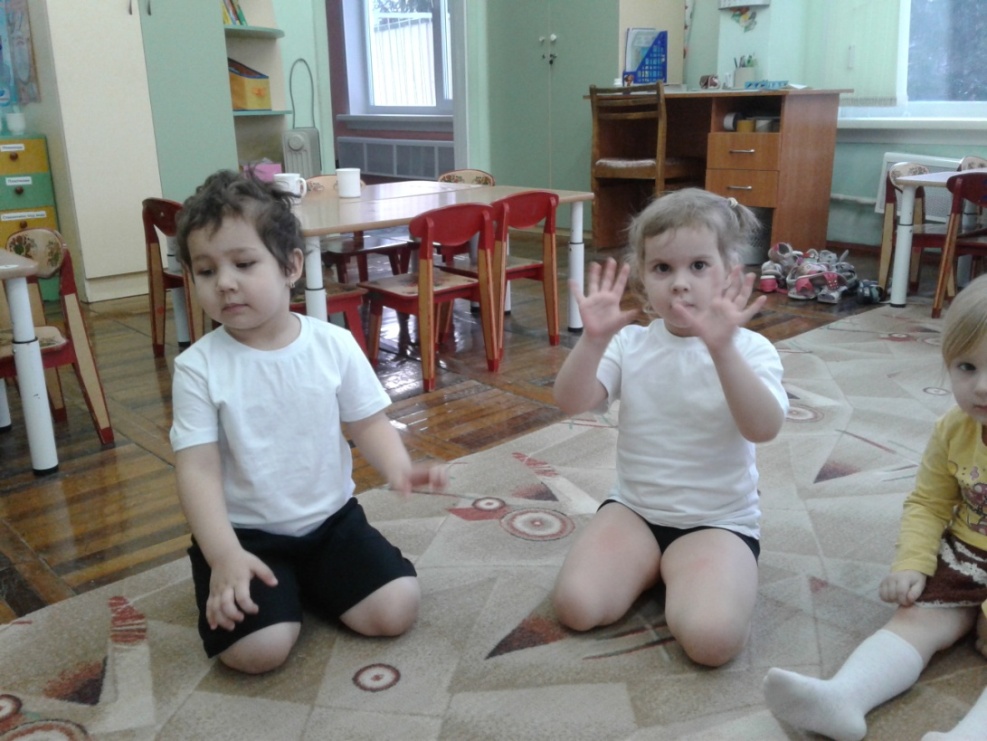 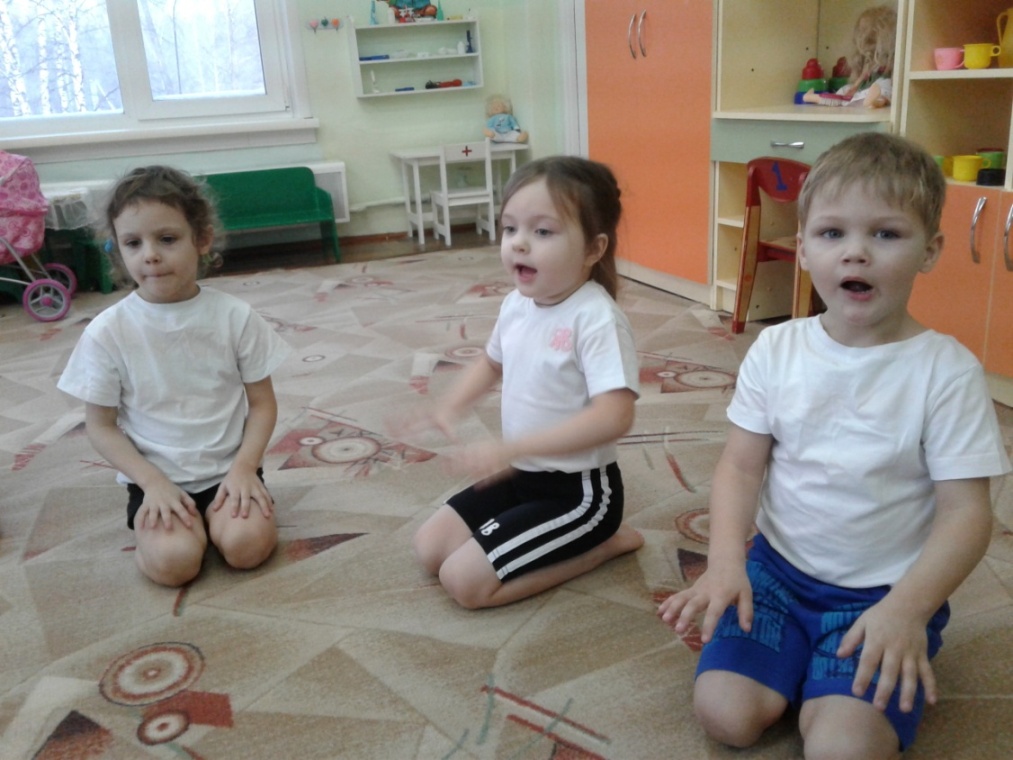 Легкая разминка
                       
               перед занятием.
Выполнение выученных элементов 
              танцевальных движений.
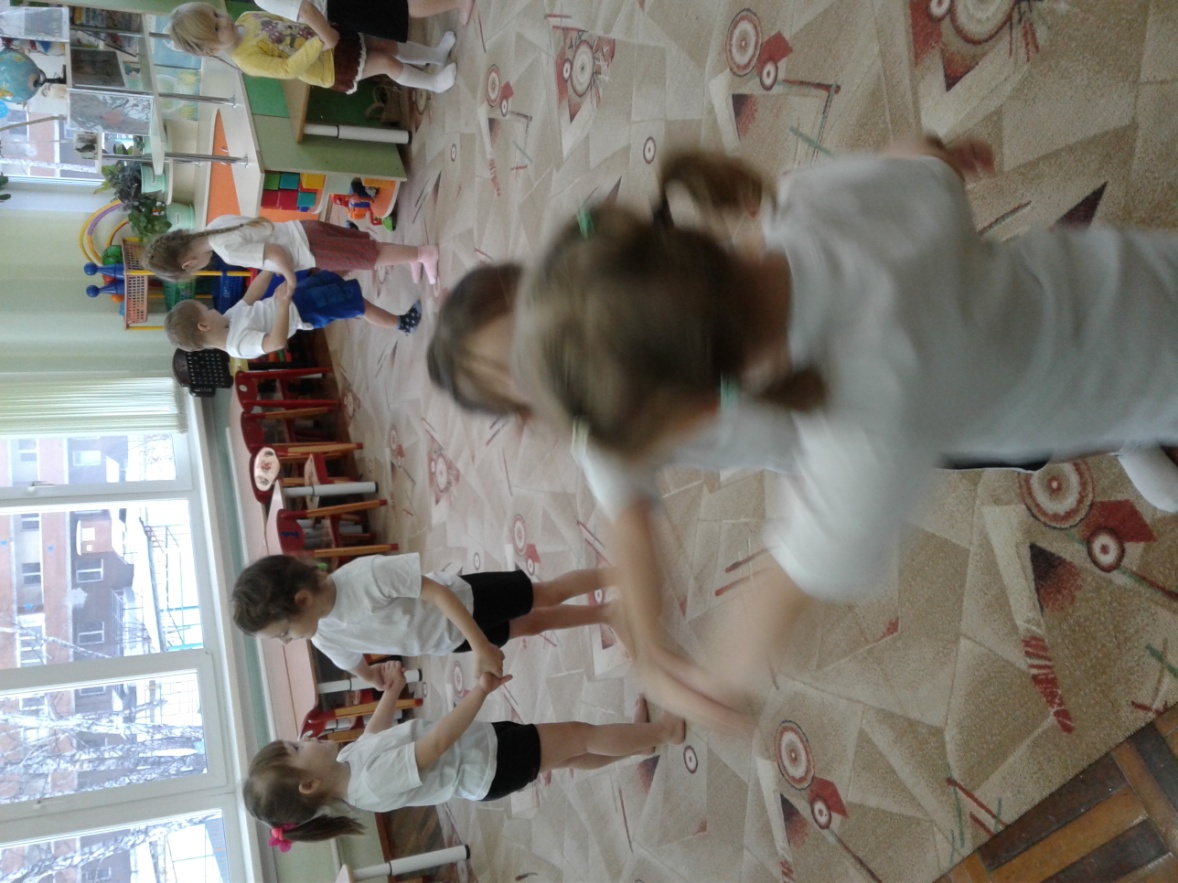 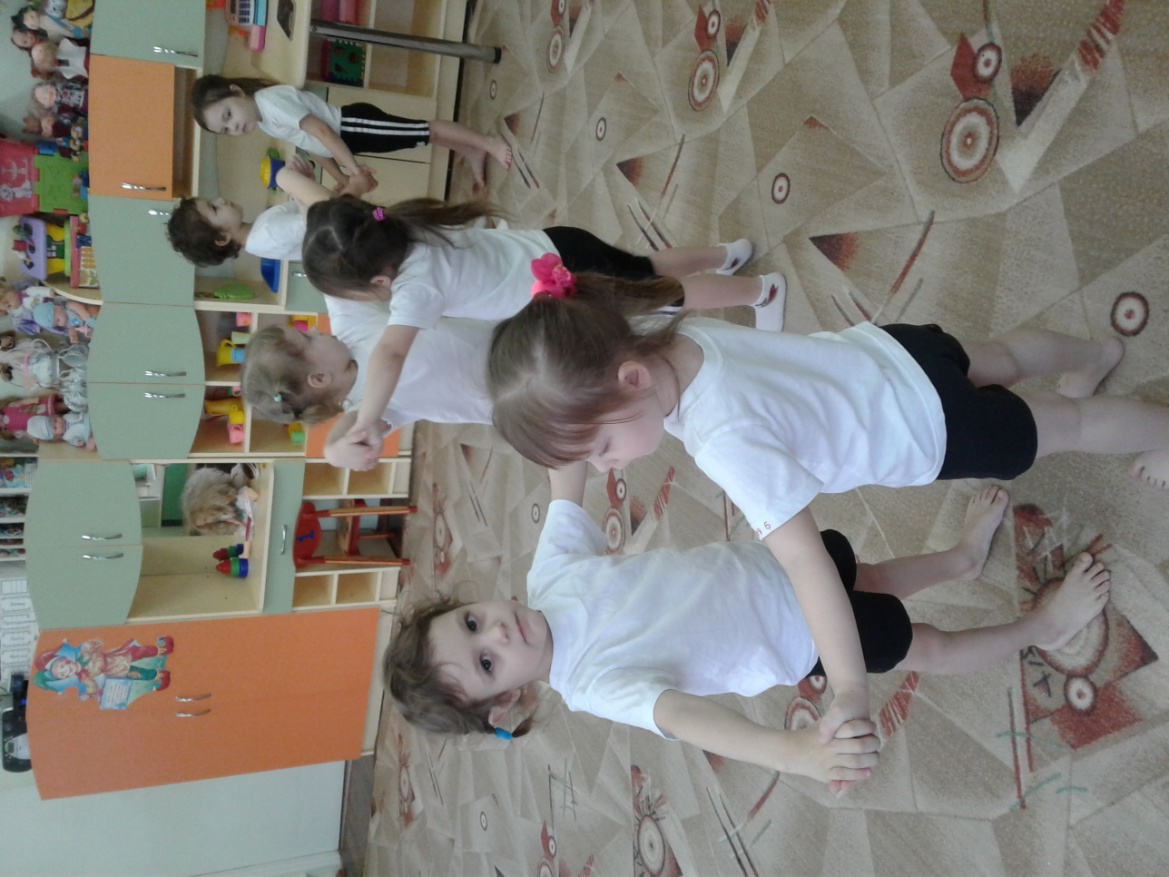 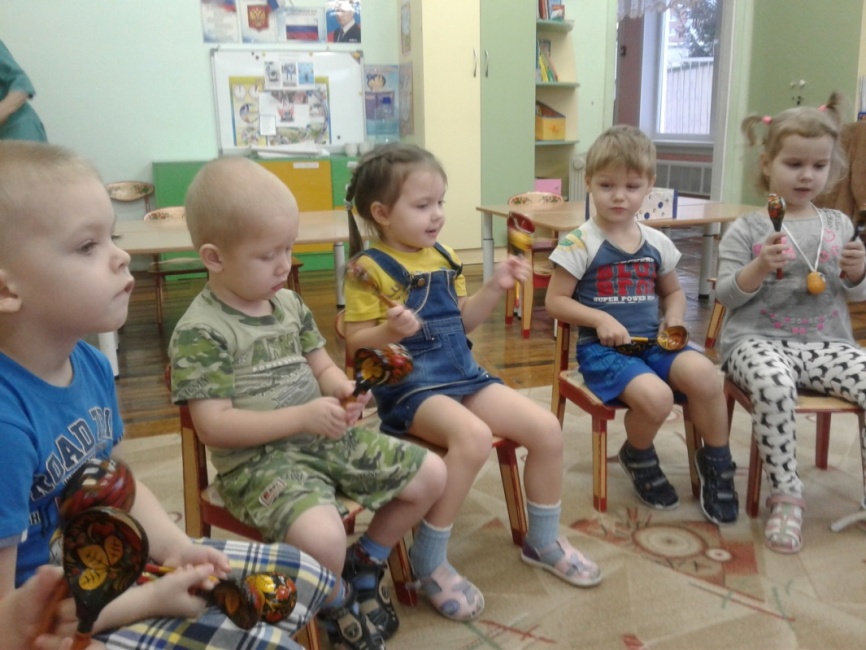 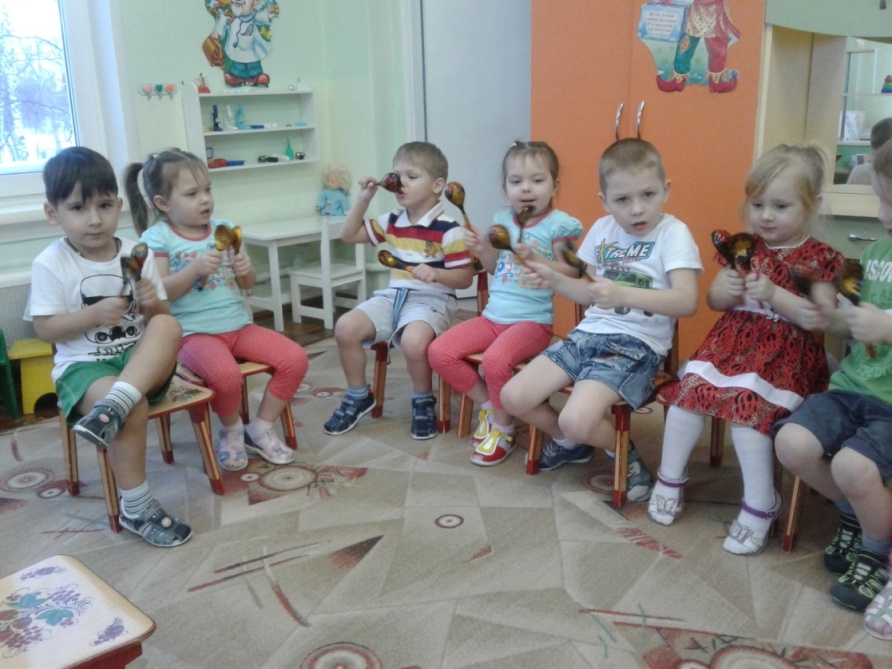 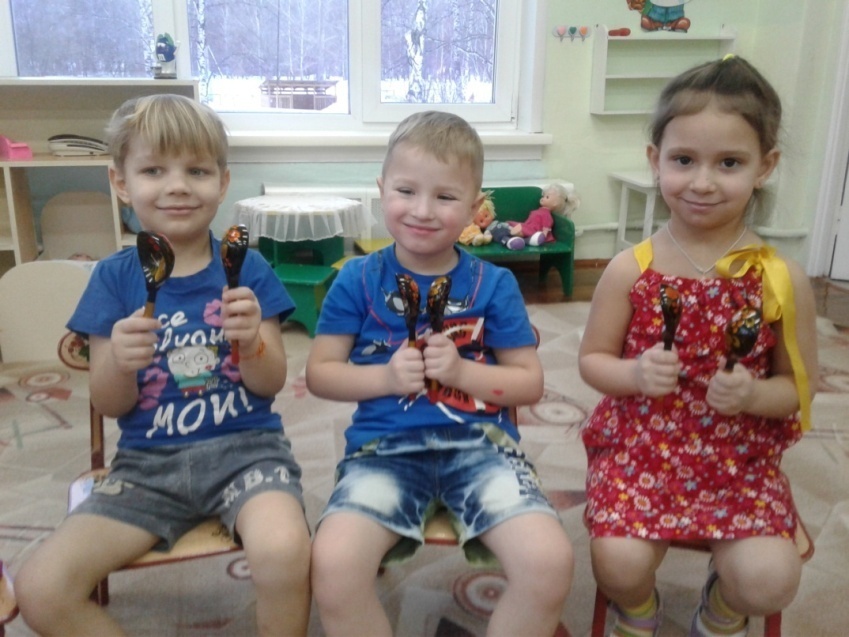 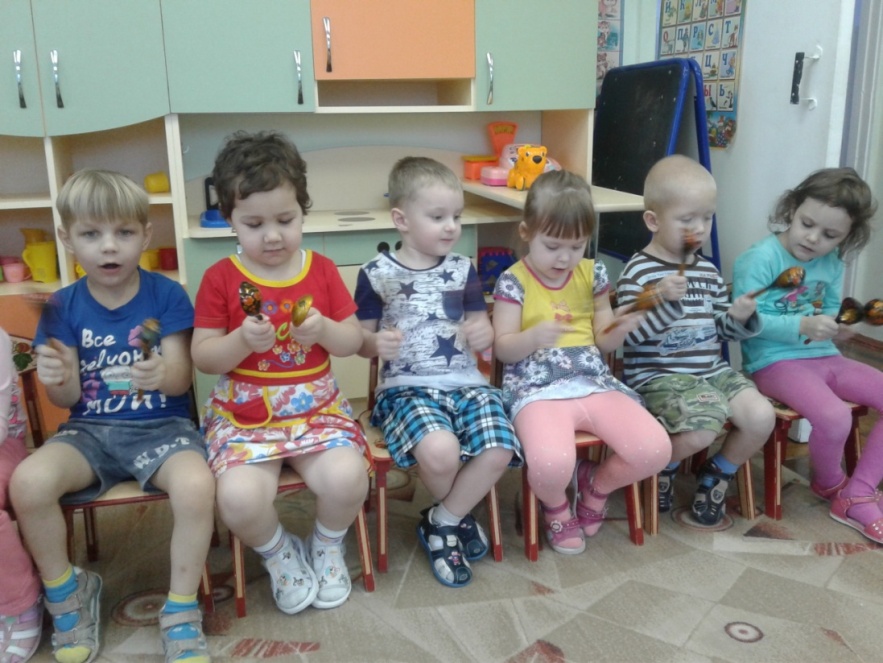 Развитие чувства ритма, упражнения с атрибутами
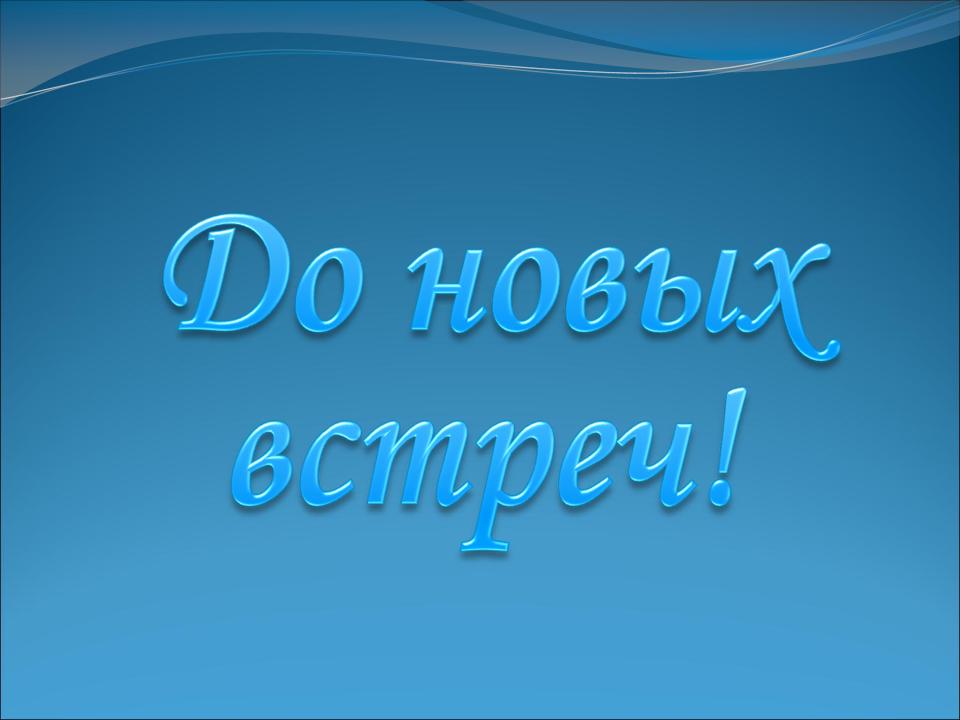